Kinetic or Potential Energy?
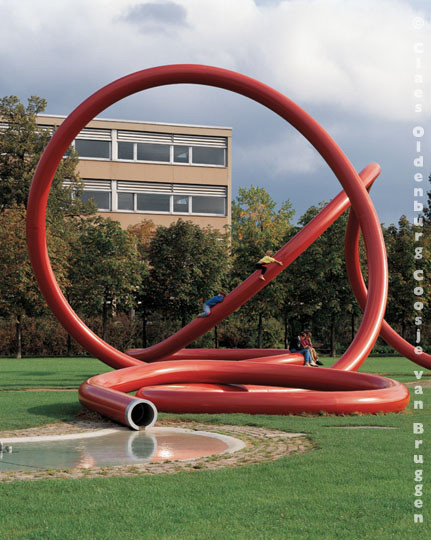 Claes Oldenburg: GartenschlauchStühlinger Park, Freiburg im Breisgau, Germany
[Speaker Notes: Kinetic art is art that contains moving parts or depends on motion for its effect.[1] The moving parts are generally powered by wind, a motor or the observer. Kinetic art encompasses a wide variety of overlapping techniques and styles. 
        see cool example at  http://vimeo.com/channels/kineticartprojects
Kinetic sculptures are examples of kinetic art in the form of sculpture or three dimensions. In common with other types of kinetic art, kinetic sculptures have parts that move or that are in motion. Sound sculpture can also, in some cases, be considered kinetic sculpture. The motion of the work can be provided in many ways: mechanically through electricity, steam or clockwork; by utilizing natural phenomena such as wind or wave power; or by relying on the spectator to provide the motion, by doing something such as cranking a handle.
http://en.wikipedia.org/wiki/Kinetic_art]
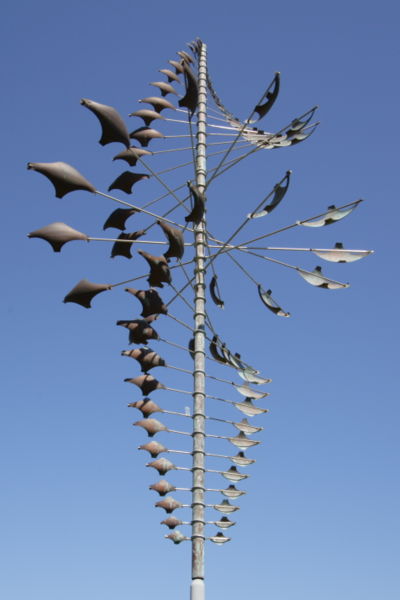 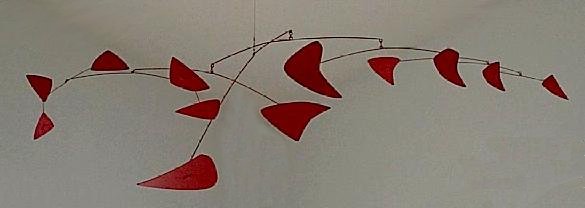 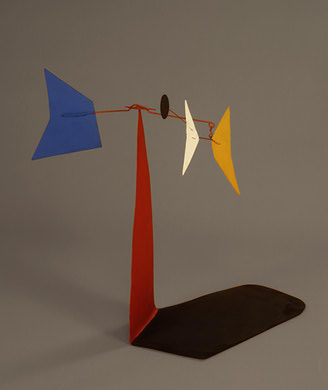 [Speaker Notes: A mobile is a type of kinetic sculpture constructed to take advantage of the principle of equilibrium.
http://www.npg.si.edu/exhibit/calder/index.html
Alexander Calder, "Red Mobile", 1956. Painted sheet metal and metal rods, Montreal Museum of Fine Arts.]
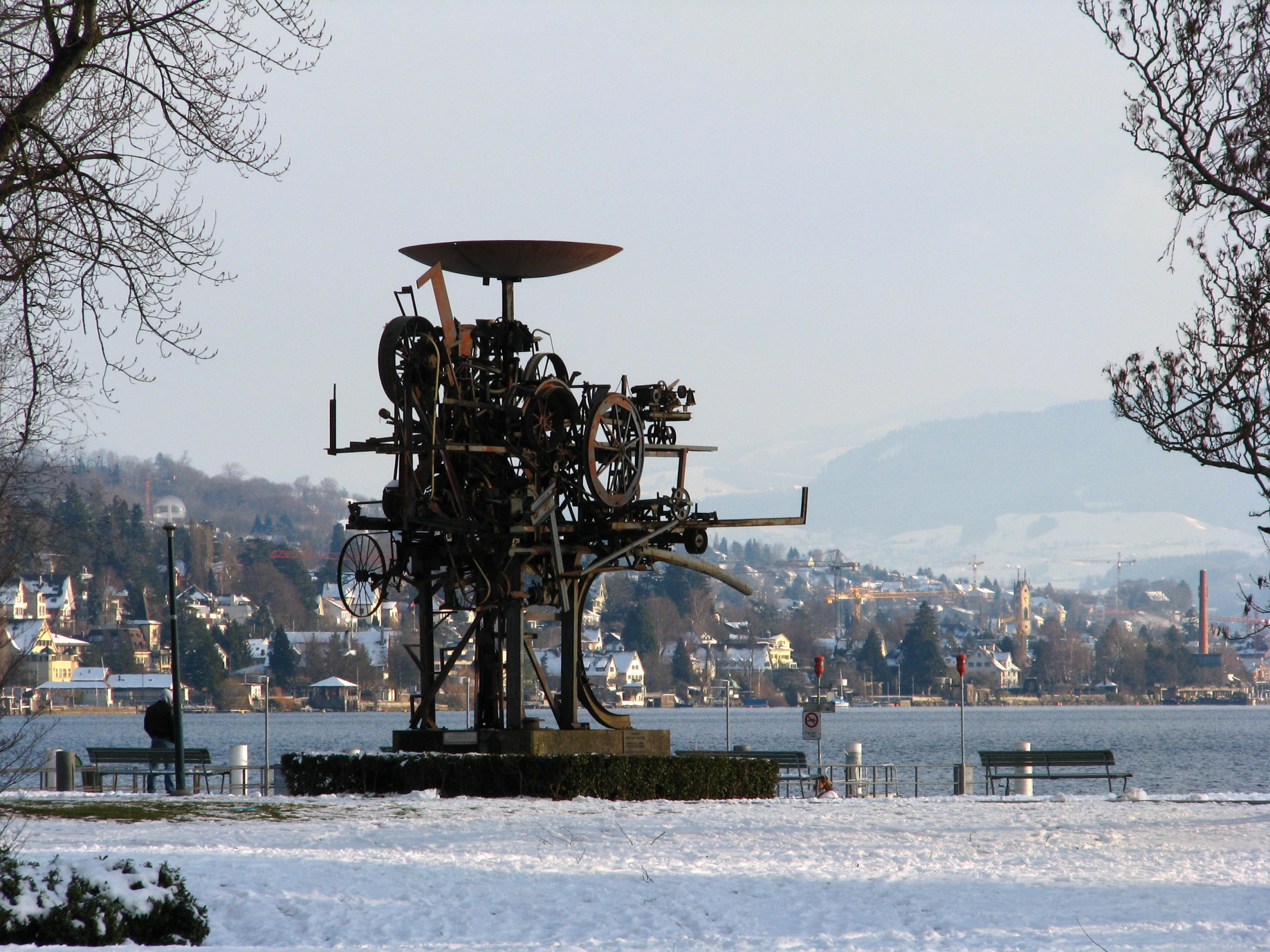 [Speaker Notes: Jean Tinguely's fountain Heureka in Zürich-Seefeld (Zürichhorn)]
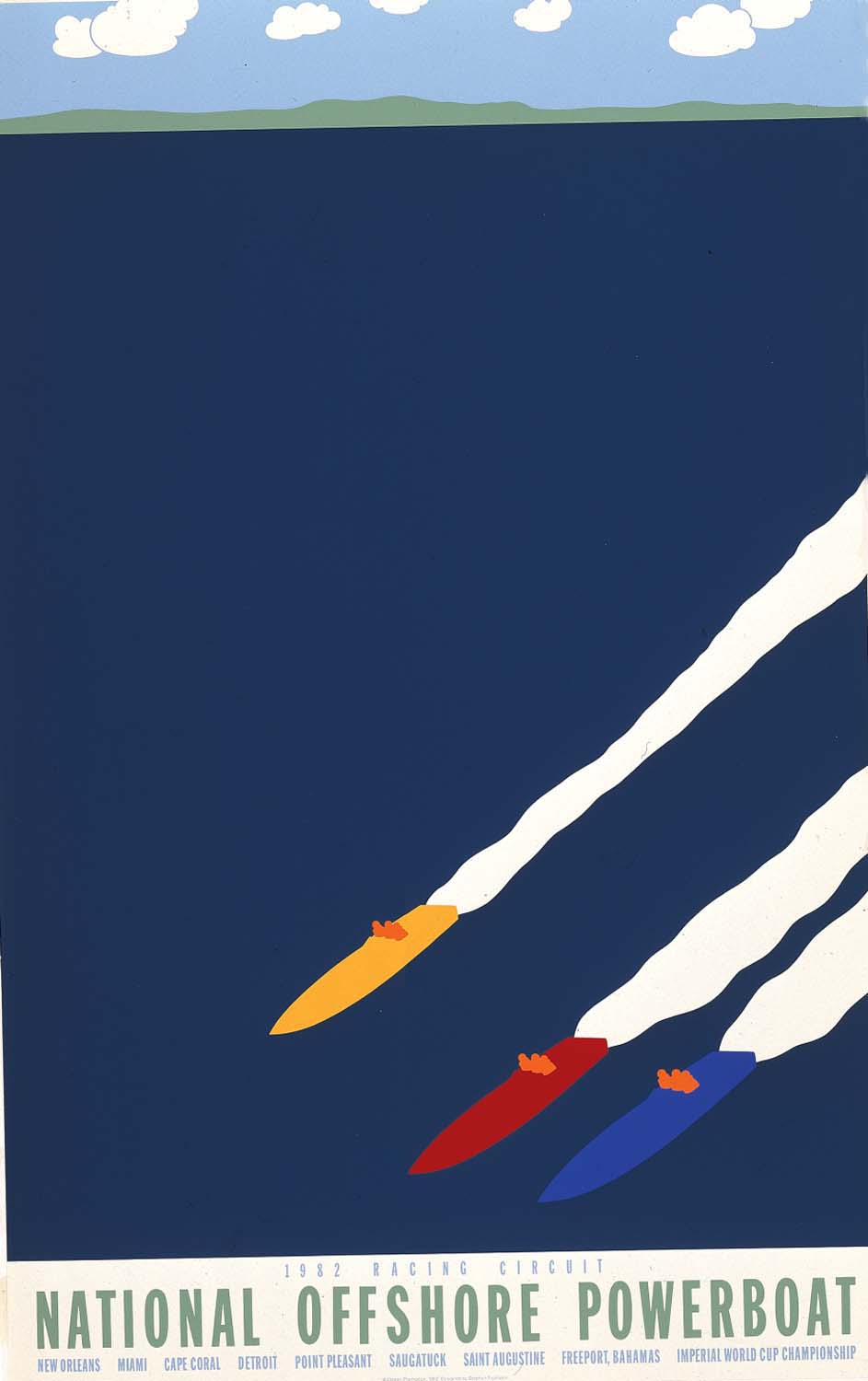 [Speaker Notes: National Offshore Powerboat 1982 Racing Circuit
1982 Stephen Frykholm Born: Seattle, Washington 1942]
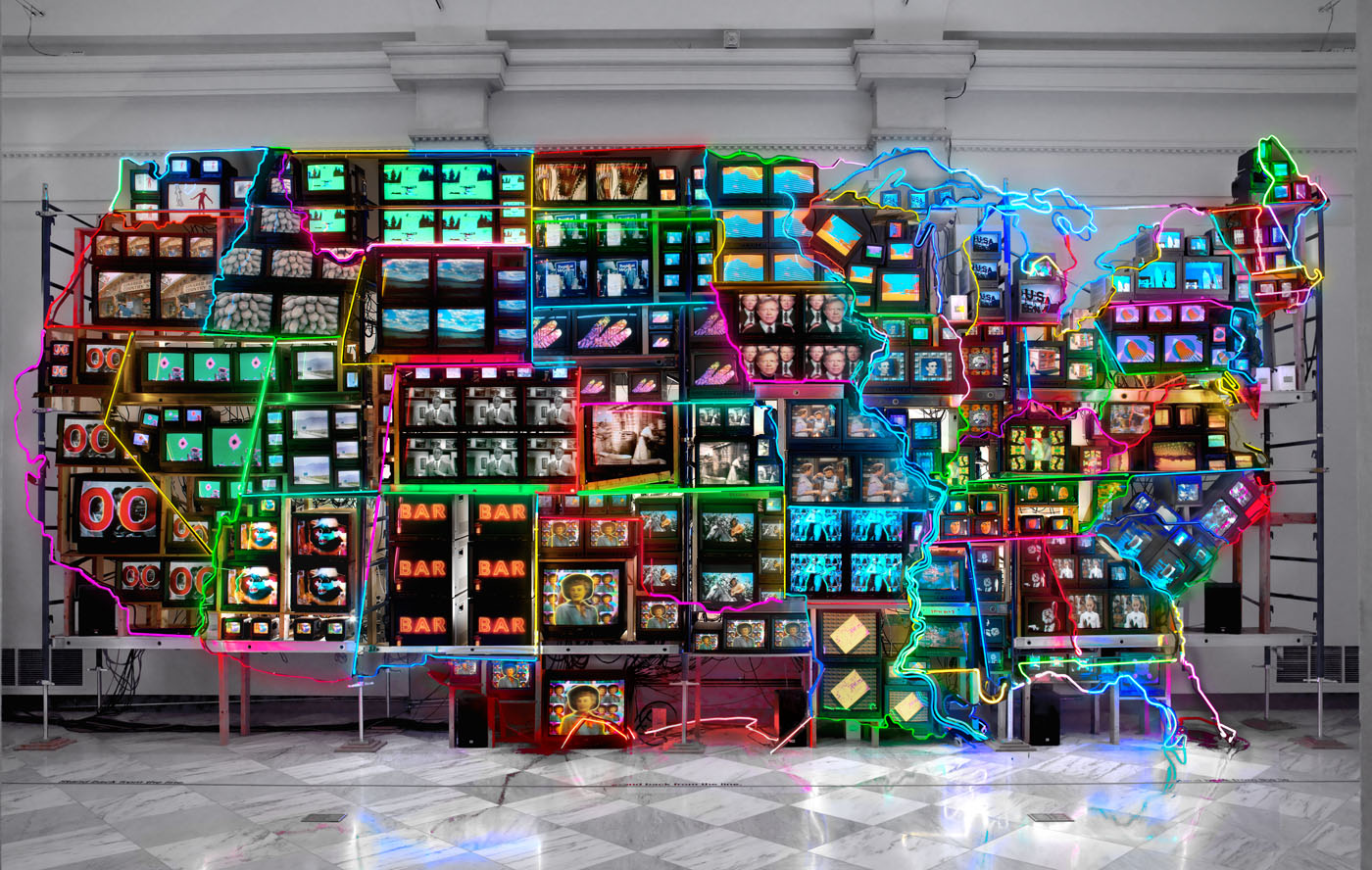 [Speaker Notes: Electronic Superhighway: Continental U.S., Alaska, Hawaii
1995 Nam June Paik Born: Seoul, Korea 1932 Died: Miami Beach, Florida 2006 fifty-one channel video installation (including one closed-circuit television feed), custom electronics, neon lighting, steel and wood; color, sound]
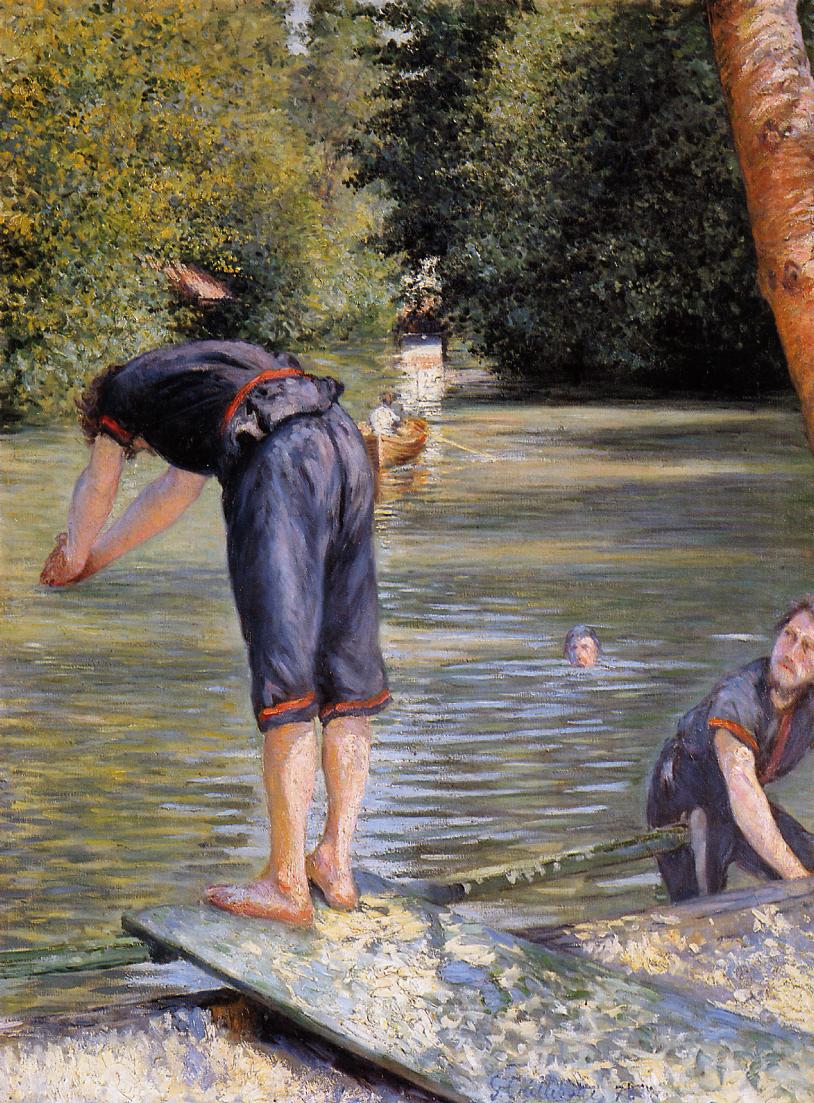 [Speaker Notes: Bathers
1878
by Gustave Caillebotte]
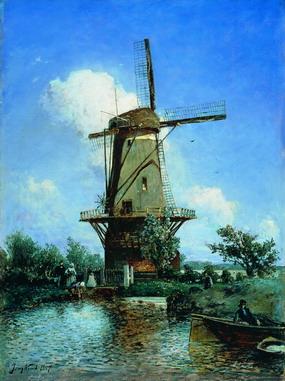 [Speaker Notes: Windmill near Delft
1857
by Johan Jongkind]
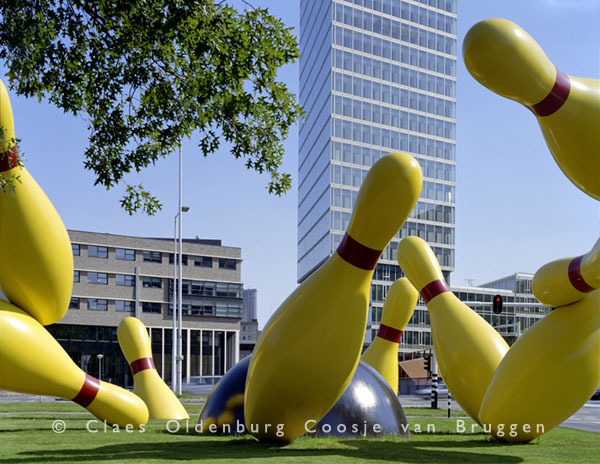 [Speaker Notes: Claes Oldenberg Flying Pins  Intersection of John F. Kennedylaan and Fellenoord, Eindhoven, the Netherlands
SEE MORE! http://oldenburgvanbruggen.com/largescaleprojects/lsp.htm]
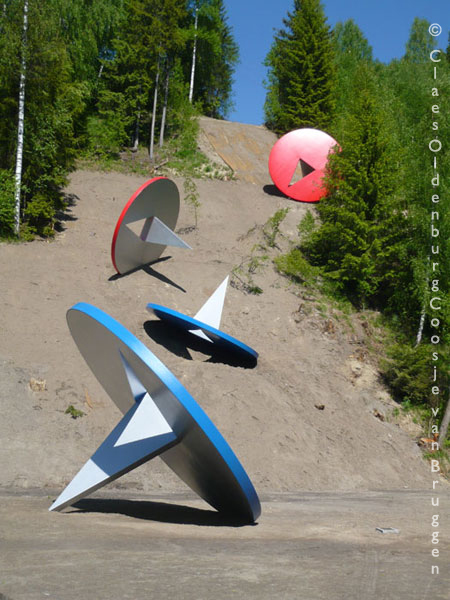 [Speaker Notes: Claes Oldenberg  Tumbling Tacks]
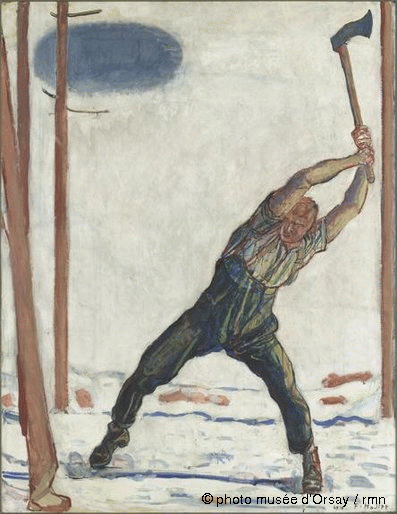 [Speaker Notes: The Lumberjack
1910
by Ferdinand Hodler]
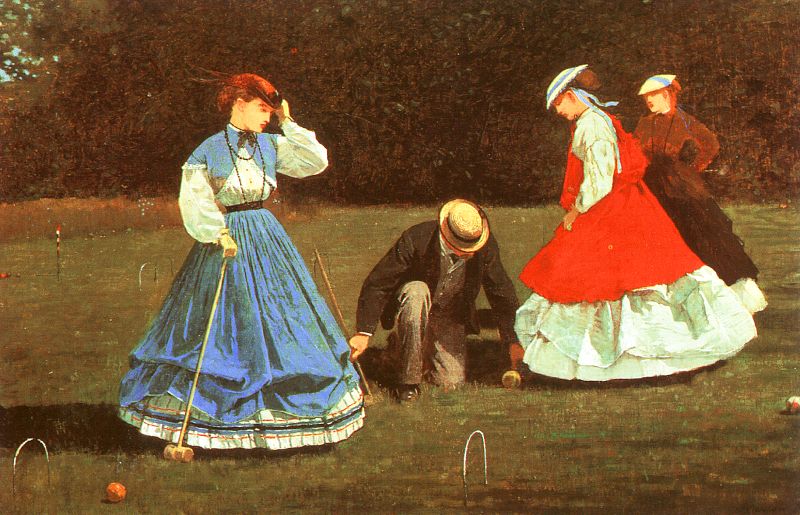 [Speaker Notes: The Croquet Game
1866
by Winslow Homer]
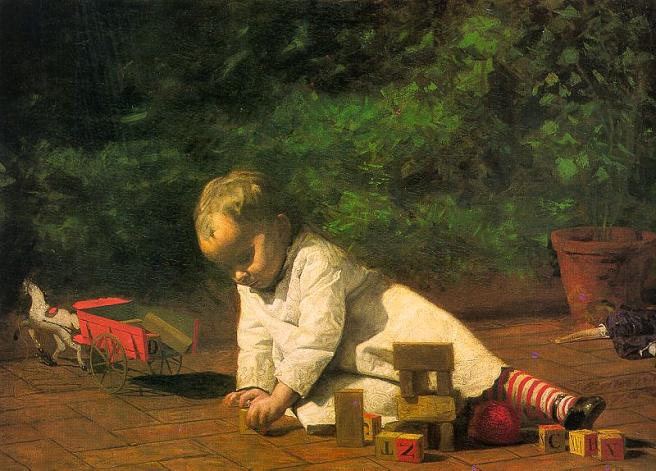 [Speaker Notes: Baby at Play
1876
by Thomas Eakins]
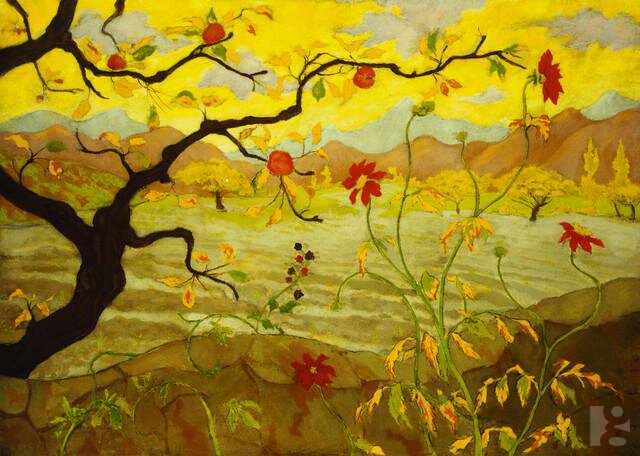 [Speaker Notes: Apple Tree with Red Fruit
Date unknown
by Paul Ranson]